International women’s day reflection
[Speaker Notes: Shaniella and other students sit down to a meal they have prepared at their rural training centre in the Solomon Islands. Photo: Neil Nuia]
A NOTE TO PRESENTERS
Aboriginal and Torres Strait Islander people are advised that videos, images and external links contained in this resource may contain images, voices or names of people who have since passed away.
This presentation highlights some challenges and inequalities faced by women around the world.

Please note:
It is our hope that you will use these slides in a way that best suits your purposes. As such, the slides are editable so that the content is flexible for you to adapt to your needs. If you do edit this presentation, please ensure content and photos from this resource remain with the appropriate credit to Caritas Australia and the photographers.

For copyright information and photo captions, please see the 'Notes' section of the slides.
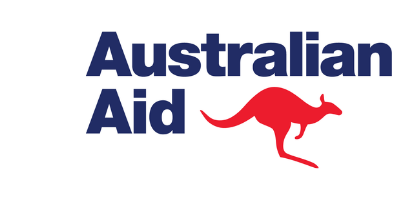 Caritas Australia gratefully acknowledges the support of the Australian Government through the Australian NGO Cooperation Program, the Australian Humanitarian Partnership, the Church Partnership Program and the Bougainville Youth Initiative in Papua new Guinea.
[Speaker Notes: Copyright notice:

Use of website materials 
Use of material on this site for educational purposes is encouraged. Caritas Australia gives permission for articles, illustrations and other materials to be reproduced for educational purposes or personal use, provided the information is not changed, and that the source is acknowledged appropriately. Use of material on this website for purposes other than educational or personal use must have prior authorisation from Caritas Australia's Webteam (email: webteam@caritas.org.au)

Permissions 
In some cases the copyright for text or images on this site may held by someone other than Caritas Australia. All rights are reserved on such material and permission to use them must be requested from the copyright owner. The source of this material is indicated on the relevant sections of the site. 

Photos without a specified photo credit are the property of Caritas Australia or the international partners of the Caritas network. 

Our logo 
The Caritas Australia logo must not be downloaded, copied and or used for any purpose without the expressed permission of Caritas Australia. Please contact Caritas Australia's web team (email: webteam@caritas.org.au) for any further information that you may require about using content from this website.]
Today,
we honour women all over the world: 
sisters in our one human family, made to live lives worthy of their human dignity.
[Speaker Notes: Learn more about the principle of Dignity of the Human Person with our CST Toolkit: https://www.caritas.org.au/learn/cst-toolkit/dignity-of-the-human-person/ 


Jamila with other women who joined the Women’s Friendly Spaces project, run by Caritas Australia’s partner, Caritas Bangladesh, in the refugee camp at Cox’s Bazar in Bangladesh. Photo: Immanuel Biswas/Caritas Bangladesh]
Today,
we respect women all over the world who use their voices to advocate for their own human rights, the wellbeing of their communities and the common good.
[Speaker Notes: Learn more about the principle of The Common Good with our CST Toolkit: https://www.caritas.org.au/learn/cst-toolkit/the-common-good/


Laxmi (16) leading a rally with Child Club members calling for child rights, such as access to education and stopping child marriage and child labour, through villages near her home in Jajarkot district, western Nepal. Photo: Richard Wainwright/Caritas Australia]
Today,
we learn from women 
all over the world 
who lend their hands and knowledge and networks to tend the earth, grow crops in season and care for our common home.
[Speaker Notes: Learn more about the principle of Care for Our Common Home with our CST Toolkit: https://www.caritas.org.au/learn/cst-toolkit/care-for-our-common-home/


Priscilla waters her vegetables at a community nutrition garden near her home in Hwange district, north western Zimbabwe. Photo: Richard Wainwright/Caritas Australia]
Today, 
we stand with women all over the world 
who call us all to address the causes of poverty that continue to challenge their lives and futures.
[Speaker Notes: Learn more about the principle of Preferential Option for the Poor with our CST Toolkit: https://www.caritas.org.au/learn/cst-toolkit/preferential-option-for-the-poor/ 


Ayoyo, a community leader, works at the cash distribution centre in Omorate Danesch, Ethiopia. Photo: Zacharias Abubeker/Caritas Australia]
Today, 
we follow women
all over the world 
who walk shoulder to shoulder with neighbours in need, acting in solidarity towards justice for all.
[Speaker Notes: Learn more about the principle of Solidarity with our CST Toolkit: https://www.caritas.org.au/learn/cst-toolkit/solidarity/ 


Martina (left) outside her home talking with Domingas, her counsellor from the Caritas Australia-supported women’s refuge in Timor-Leste. Photo: Richard Wainwright/Caritas Australia]
Today, 
we thank women
all over the world 
who take up roles and opportunities for growth, participating in ways that improve their own lives and those of the people around them.
[Speaker Notes: Learn more about the principle of Participation with our CST Toolkit: https://www.caritas.org.au/learn/cst-toolkit/subsidiarity-and-participation/


Tereesa talks with a member of the weekly Young Mums and Bubs Group at Baabayn Aboriginal Corporation. Photo: Richard Wainwright/Caritas Australia]
Today, 
we look to women
all over the world 
who hold positions of power and influence, with the capacity to move governments and organisations to act for the good of those they serve.
[Speaker Notes: Learn more about the principle of Subsidiarity with our CST Toolkit: https://www.caritas.org.au/learn/cst-toolkit/subsidiarity-and-participation/


(L-R): Kirsty Robinson, CEO of Caritas Australia, Her Excellency Chiara Porro, Australian Ambassador to the Holy See, Sr Nathalie Becquart XMCJ, undersecretary of the Synod of Bishops and the most senior woman in the Vatican, and Michelle Fernon, founder of Caritas Australia’s Women For the World (WFTW) at the 2023 WFTW event in Parramatta Diocese, NSW, Australia. Photo: Caritas Australia]
Today, 
we commit ourselves to #EmbraceEquity 
so that all people, in whichever place or circumstance, 
have what they need to live fully.
[Speaker Notes: Learn more about the 2023 IWD theme #EmbraceEquity at www.internationalwomensday.com


Budhni, with her children in their rural village in India. Budhni’s husband Biru established his own bicycle repair shop after participating in a business skills training program supported by Caritas Australia. Their family is now better able to support themselves and their community. Photo: Sameer Bara]
prayer
God, whose love and goodness gathers us in:
we pray for women all over the world, 
especially those challenged by poverty and other injustice.
Stir us to know women’s dignity.
Quieten us to listen to women’s voices.
Awaken us to see women’s realities.
Strengthen us to stand for women’s rights.
Fill us with hope to make a better future together. 
Amen.
LEARN MORE
Started by the Suffragettes in the early 1900s, the first International Women's Day was celebrated in 1911. 
International Women's Day belongs to all communities everywhere – governments, companies, charities, educational institutions, networks, associations, the media and more. Whether through a global conference, community gathering, classroom lesson or dinner table conversation – everyone can play a purposeful part in pressing for gender parity.
The theme for 2023 is #EmbraceEquity. It challenges us to go further than equality and aim for equity, by which all people, whatever their circumstances, have “the exact resources and opportunities needed to reach an equal outcome.”*
Learn more at www.internationalwomensday.com
[Speaker Notes: * International Women’s Day https://www.internationalwomensday.com/Missions/18707/Equality-versus-Equity-What-s-the-difference-as-we-EmbraceEquity-for-IWD-2023-and-beyond]
END POVERTY
PROMOTE JUSTICE
UPHOLD DIGNITY
Thank You
www.caritas.org.au
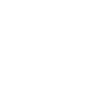 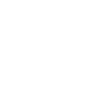 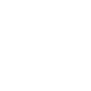